Penalized Regression, Part 3
BMTRY 790: Machine Learning
Limitations of the Lasso
Many biological data we encounter have p > n
Gene expression, clinical data warehouse data

Variables in such data also are often correlated (grouped variables)
lasso fails to do grouped selection. 

An ideal selection method should be able to
Remove all unimportant variables
Automatically include whole groups in a model once one member of the group is included

It seems like a some combination of ridge and lasso regression might work….
Elastic Net
Combines the ridge and lasso penalties in the objective function (Zou and Hastie, 2005)


The L1 (lasso) part of the penalty generates a sparse model.
The L2 (ridge) quadratic part of the penalty
Removes the limitation on the number of selected variables
Encourages grouping effect
Stabilizes the L1 regularization path
Elastic Net Regularization
Elastic Net penalty function 
Has singularity at the vertices (sparsity)
Has strict convex edges (encourages grouping)

Properties
Simultaneously does variable selection and continuous shrinkage
Can select groups of correlated variables

The elastic net often outperforms the lasso in terms of prediction accuracy
Naïve Elastic Net
Initialize

Then: 

If we let                  then we can rewrite the solution as



The impact of a:
Geometry of Elastic Net
Elastic Net Penalty:





Singularities at the vertexes (necessary for sparsity)

Strict convex edges.  The  strength  of  convexity  varies  with α (grouping).
Naïve Elastic Net Solution
Grouped Variables
Grouped variables occur when predictors within the X matrix are highly correlated	
Microarray data (genes in the same pathway are likely grouped)
Environmental contaminant data from similar sources
Extreme case:  Xi == Xj  

Ideally regression method identifies these variables as a group and assigns similar coefficient values (assuming scaled and centered)

Simulations have shown 
Lasso performs poorly when predictors in X are highly collinear
Ridge can handle collinearity BUT not variable selection
Elastic Net For Grouping
Corrected Elastic Net Solution
Assume have data (y, X) and (l1, l2) and augmented data (y*, X*)
Recall the naïve solution



To avoid the “double” penalty, Zou and Hastie apply a correction
Computing Elastic Net Solution
Recall, the full Lasso path could be calculated using a modified version of the least angle regression (LAR) algorithm	
Sequentially add predictors most correlated with residuals
LAR: Once a variable is in the active set, it remains in the active set
Modified LAR (i.e. lasso path): Variables that cross 0 removed from active set  

LAR-EN algorithm imposes an additional constraint

Apply modified LAR algorithm but based on a fixed quadratic penalty term, l2
LARS-EN Algorithm
LARS-EN algorithm:
	(1) Initialize l2 and model:                                      with empty “active set” A0 

	(2) Find the       most correlated with r and update the active set to

	(3) Move      towards       , until another covariate       has the same correlation with r that       does.  Update active set to 

	(4) Update r and move along               towards the joint OLS direction for               until a third covariate       is as correlated with r as              . Update active set to  

		(4a) If a non-zero coefficient reaches 0, remove it from the 	active set and 	recalculate the current joint OLS direction

	(5) Continue until all p covariates have been added to the model
Elastic Net vs. Lasso
Consider data with 2 “hidden” factors z1 and z2


With response y where y = z1 + 0.1z2 +  e      (e ~ N(0, 1/16))
We observe predictors


Fit a model on (X, y)
Ideally, an “oracle” model identifies x1, x2, and x3 as important
Lasso and Elastic Net Paths
Lasso Path
Elastic Net Path for l2 = 1
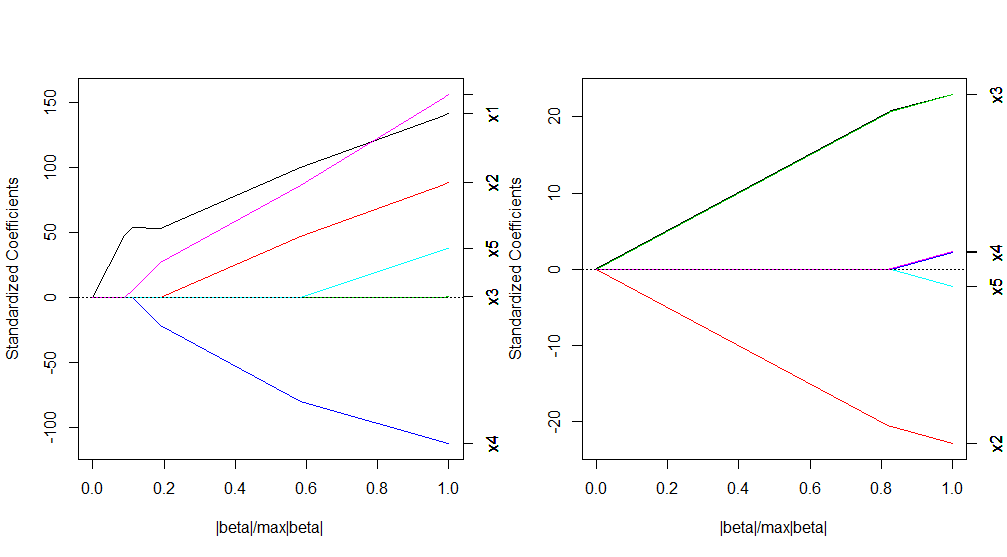 Tuning Elastic Net Models
As with ridge and lasso regression, we need to tune our models for an appropriate choice of penalty parameter

However, in elastic net we have two penalty parameters to consider

We can think about parameters we need to tune in several ways
Tune based on (l1, l2)
Based on l2 and the L1-norm (i.e.              )
Second parameter:  L1-norm = t
Or second parameter:  fraction of L1-norm = s
The second choice is common
Alternatively based on l2 and the number of maximum number of steps
This is a good choice if p > n and want to limit the number of predictors considered
Tuning Elastic Net Models
We can choose any of the approaches and use a cross-validation approach
Ridge we used a generalized cross validation approach (like leave one out)
Lasso we used K-fold cross validation (common choices for K are 5 and 10)

BUT we need to consider that we have a 2-D surface to optimize
Could conduct a grid search with K-fold cross validation 
Select a set of fixed l2 (generally something like c(0, 0.01, 0.1, 1, 10, 100))
Then apply K-fold cross validation for each l2 based on a sequence of parameter 2
Select the combination of l2 and parameter 2 that yield the smallest CV error
Software Packages
There are (at least) 2 packages in R that can fit 
glmnet, elasticnet

The elasticnet package is based on the lars package we used for fitting lasso models 
Has build in cross-validation function
Set l2 and then examine choice of either 
(a) fraction of L1-norm 
(b) maximum number of steps

However, the glmnet package can fit an elastic net model
However, appears to be based on the naïve elastic net approach
Body Fat Example
Recall our regression model 

> summary(mod13)
Call:  lm(formula = PBF ~ ., data = bodyfat2)

                 Estimate     Std. Error    t value    Pr(>|t|)    
(Int)           0.000       3.241e-02     0.000    1.00000    
Age            0.0935    4.871e-02     1.919    0.05618 .  
Wt            -0.3106    1.880e-01    -1.652    0.09978 .  
Ht             -0.0305    4.202e-02    -0.725    0.46925    
Neck        -0.1367    6.753e-02    -2.024    0.04405 *  
Chest       -0.0240    9.988e-02    -0.241    0.81000    
Abd           1.2302    1.114e-01    11.044    < 2e-16 ***
Hip           -0.1777    1.249e-01    -1.422    0.15622    
Thigh        0.1481    9.056e-02     1.636    0.10326    
Knee         0.0044    6.974e-02     0.063    0.94970    
Ankle        0.0352    4.485e-02     0.786    0.43285    
Bicep        0.0656    6.178e-02     1.061    0.28966    
Arm          0.1091    4.808e-02     2.270    0.02410 *  
Wrist       -0.1808    5.968e-02    -3.030    0.00272 **

Residual standard error: 4.28 on 230 degrees of freedom 
Multiple R-squared: 0.7444,     Adjusted R-squared:  0.73 
F-statistic: 51.54 on 13 and 230 DF,  p-value: < 2.2e-16
Body Fat Example
library(elasticnet)
### First conducting 10-fold CV to select our tuning parmaters ###
par(mfrow=c(2,3))
set.seed(3210)
menet0<-cv.enet(x=bodyfat2[,2:14], y=bodyfat2[,1], s=seq(0,1,length=100), lambda=0, mode="fraction")
set.seed(3210)
menet001<-cv.enet(x=bodyfat2[,2:14], y=bodyfat2[,1], s=seq(0,1,length=100), lambda=0.01, mode="fraction")
set.seed(3210)
menet01<-cv.enet(x=bodyfat2[,2:14], y=bodyfat2[,1], K=10, s=seq(0,1,length=100), lambda=0.1, mode="fraction")
set.seed(3210)
menet1<-cv.enet(x=bodyfat2[,2:14], y=bodyfat2[,1], K=10, s=seq(0,1,length=100), lambda=1, mode="fraction")
set.seed(3210)
menet10<-cv.enet(x=bodyfat2[,2:14], y=bodyfat2[,1], K=10, s=seq(0,1,length=100), lambda=10, mode="fraction")
set.seed(3210)
menet100<-cv.enet(x=bodyfat2[,2:14], y=bodyfat2[,1], K=10, s=seq(0,1,length=100), lambda=100, mode="fraction")
Body Fat Example
Let’s look at one of the models
>names(menet01)
[1] "s"        "cv"       "cv.error"
> menet01$s
  [1] 0.00000000 0.01010101 0.02020202 0.03030303 0.04040404 0.05050505
…
 [97] 0.96969697 0.97979798 0.98989899 1.00000000
> menet01$cv
  [1] 0.9979108 0.9561537 0.9157728 0.8767680 0.8391396 0.8028873 0.7680113
…
 [99] 0.2876542 0.2879505
> menet01$cv.error
 [1] 0.08570741 0.08403771 0.08243508 0.08088946 0.07939103 0.07793024
…
 [97] 0.02713857 0.02699345 0.02684893 0.02670769
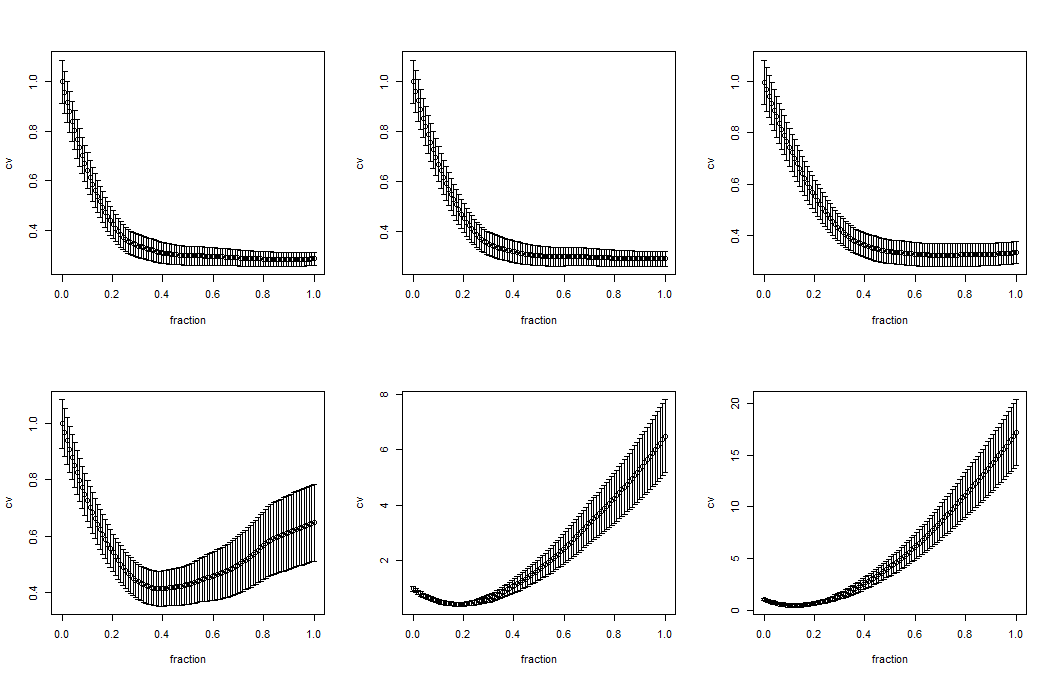 Body Fat Example
### Looking at minimum cv error for each choice of lambda_2
> min(menet0$cv)
[1] 0.2864688
> min(menet001$cv)
[1] 0.2914921
> min(menet01$cv)
[1] 0.3226485
> min(menet1$cv)
[1] 0.4163464
> min(menet10$cv)
[1] 0.4479238
> min(menet100$cv)
[1] 0.4522492
Body Fat Example
### Selecting the fraction of L1-Norm from the model with the smallest cv.error
> fracL1<-menet0$s[which(menet0$cv==min(menet0$cv))]
> fracL1
   0.8787879
### fitting a model with our choice of lambda_2
> mod.enet<-enet(x=bodyfat2[,2:14], y=bodyfat2[,1], 
                                  lambda=0)
> plot(mod.enet, use.color=T, main="Body Fat Example")
> abline(v=fracL1, lty=2, col=2, lwd=2)
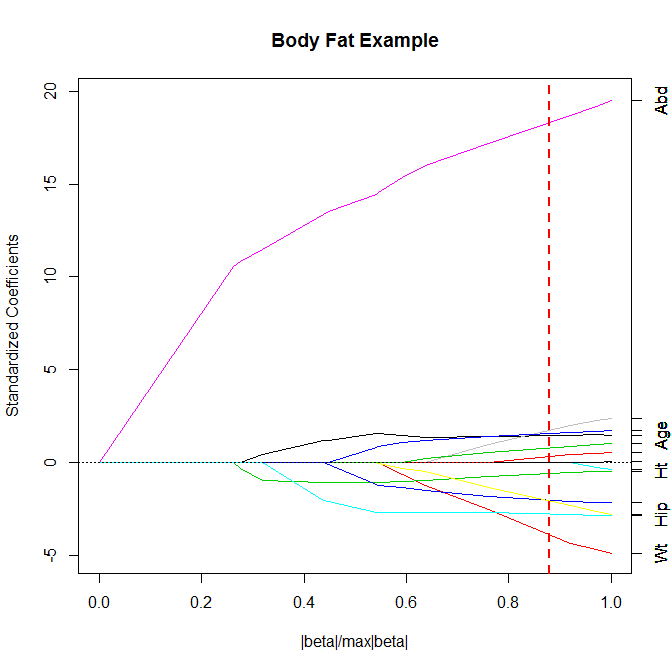 Body Fat Example
### extracting the model based on the selected lambda_2 and fraction of L1
> predict(mod.enet, s=fracL1, type=“coefficients”)
$s
[1] 0.8787879

$fraction
        0 
0.8787879 

$mode
[1] "fraction"

$coefficients
          Age                   Wt                   Ht                    Neck                Chest                 Abd 
 0.09124856    -0.24657606   -0.03803826   -0.12674220    0.00000000    1.15383642 
          Hip                Thigh                Knee              Ankle                 Bicep             Arm 
-0.13079181     0.10911306   0.00000000    0.01882265    0.04902691    0.09836029
      Wrist 
-0.17520256
Summary of Common Penalized Regression
Penalized regression model take the general form


Most common choices for these models include
Ridge:

Lasso:

Elastic Net:

None are “oracle” methods BUT they have useful properties
Summary of Common Penalized Regression
All improve prediction via bias-variance trade-off
Recall OLS solution is BLUE (among unbiased solutions)
Penalized approaches increase bias but generally reduce variance 

In all of these approaches, solutions are not scale invariant 
Scale and center variables (and often outcome) before fitting
Only exception are categorical responses

Shrinkage/penalty parameters must also be “tuned” before selecting final model
Generalized cross validation (relevant only to ridge regression)
K-fold cross validation
Adaptations to Penalized Regression Models
Methods designed to achieve oracle properties
Choose Lq where 0 < q < 1
Constraint region no longer convex so harder to solve
Smoothly Clipped Absolute Deviation (SCAD) penalty (Fan and Li 2001)

Use of weighted sum of predictors in penalty
Weighted and adaptive Lasso (Zou 2006; Zhang and Lu 2007)


Nonnegative garrote
Adaptations to Penalized Regression Models
Methods for correlated predictors
Adaptive Elastic Net



Group variable selection
Grouped Lasso (and adaptive group lasso)


supnorm penalty
Next Time
Finalize our discussion of linear regression model fitting strategies

Moving to classification (i.e. non-continuous outcome)
Start our discussion of linear classifiers